ハローワーク青梅　あてmail：oume-jigyousyo@mhlw.go.jp
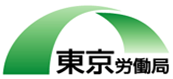 就職差別解消シンポジウム
参 加 申 込 書
令和７年６月４日（水）開催
■参加を希望される場合は、下記に必要事項をご記入のうえ、令和７年５月２２日（木）までに、ハローワーク 青梅まで、メールか郵送にてお申込みください。また、シンポジウム当日は必ずこちらの参加申込書をご持参ください。

※諸事情によりご参加いただけない場合のみご連絡いたしますので、連絡がない場合はご参加いただけます。
【問い合わせ先】ハローワーク青梅
　　　　　　　　　　　　 担当：事業所部門
　　　　　　　　　　　　 ＴＥＬ ：０４２８－２４－８６４１
　　　　　　　　　　　　 ＦＡＸ : ０４２８－２４－８６２０
※複数名での参加も可能となっております。